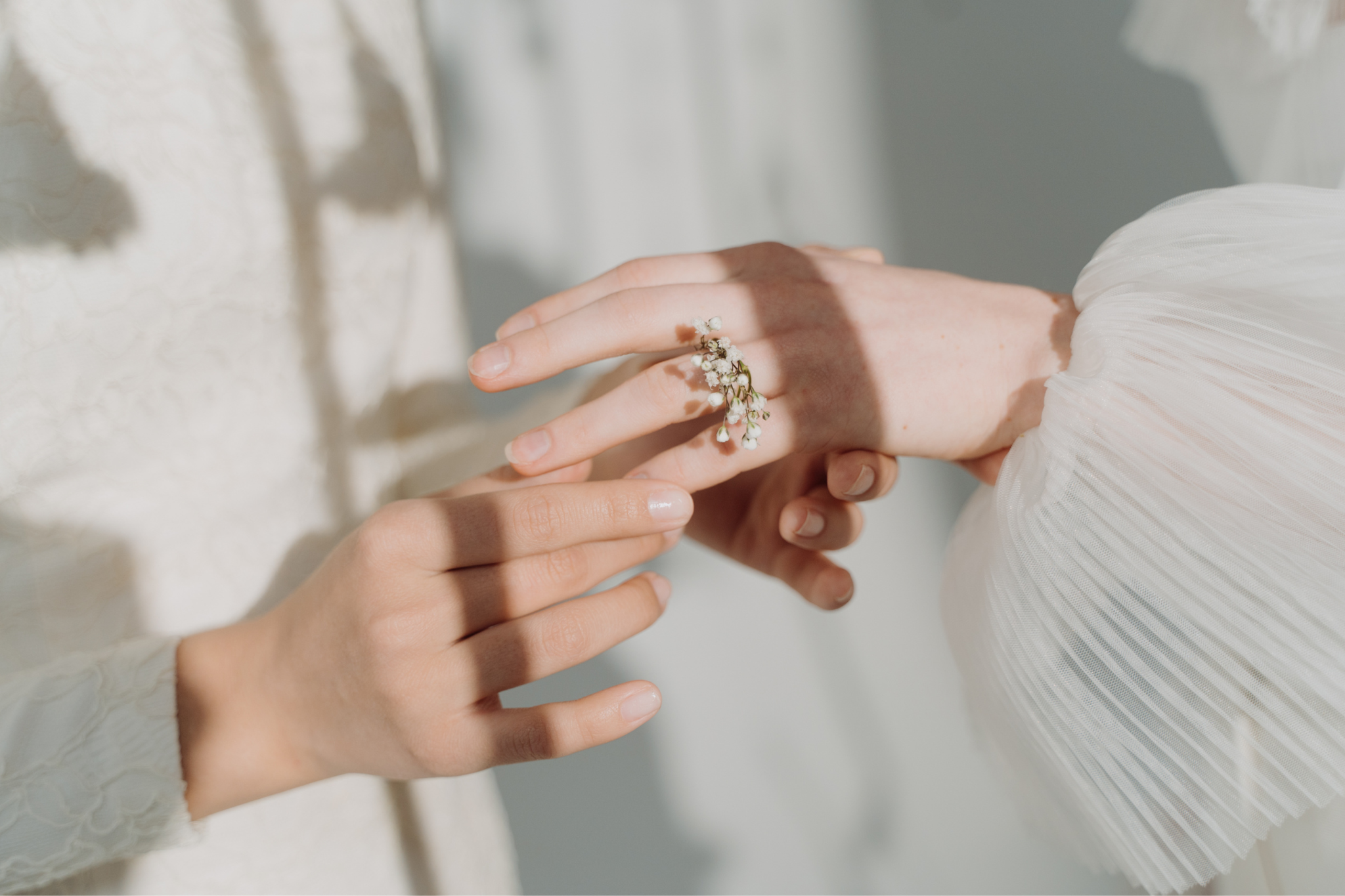 SOFIA &
RICHARD
OUR HAPPY WEDDING 
ANNIVERSARY
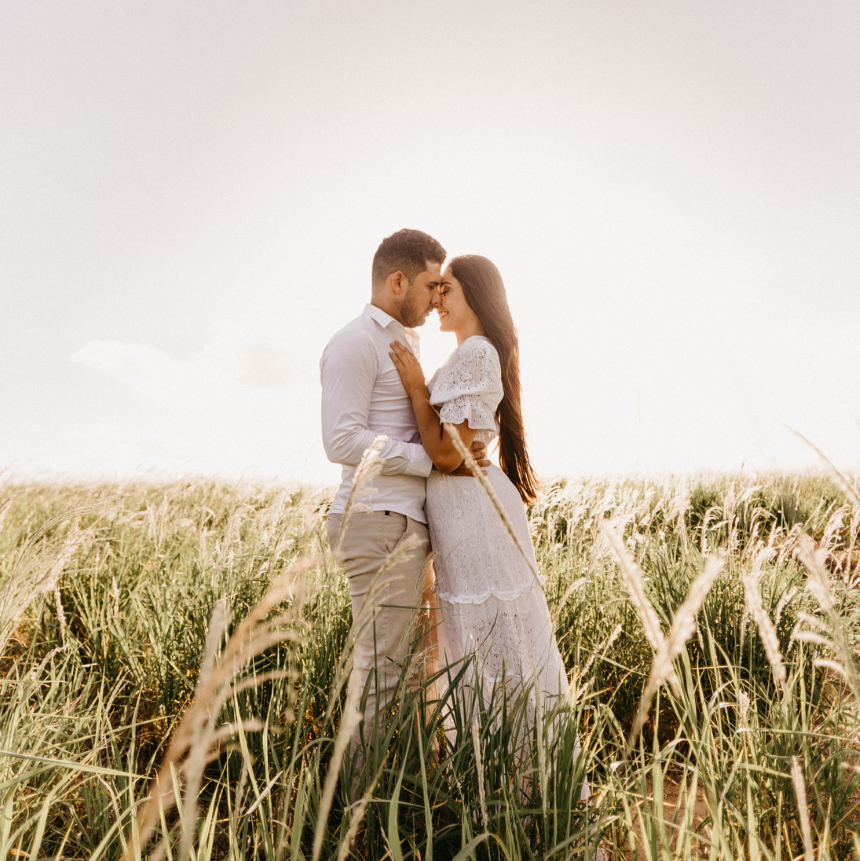 HELL
THERE!
Presentations Templates are communication tools that can be used as lectures, reports, and more. Presentations Templates are communication tools that can be used as lectures, reports, and more.
OUR LOVE STORY BEGINS
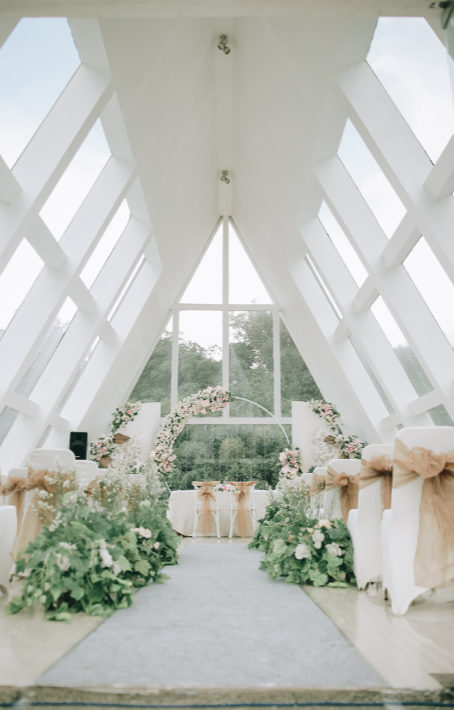 Presentations Templates are communication tools that can be used as lectures, reports, and more. Presentations Templates are communication tools that can be used as lectures, reports, and more.
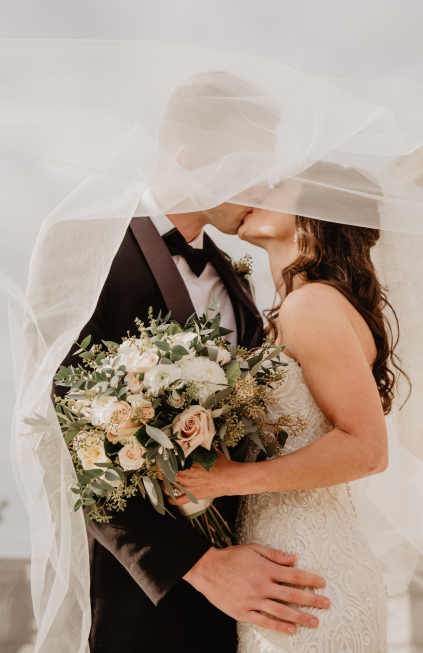 Presentations Templates are communication tools that can be used as lectures, reports, and more. Presentations Templates are communication tools that can be used as lectures, reports, and more.
MILESTONES
ALONG THE WAY
MAIN
POINT
MAIN
POINT
MAIN
POINT
Elaborate on the featured statistic.
Elaborate on the featured statistic.
Elaborate on the featured statistic.
THROUGH THICK AND THIN
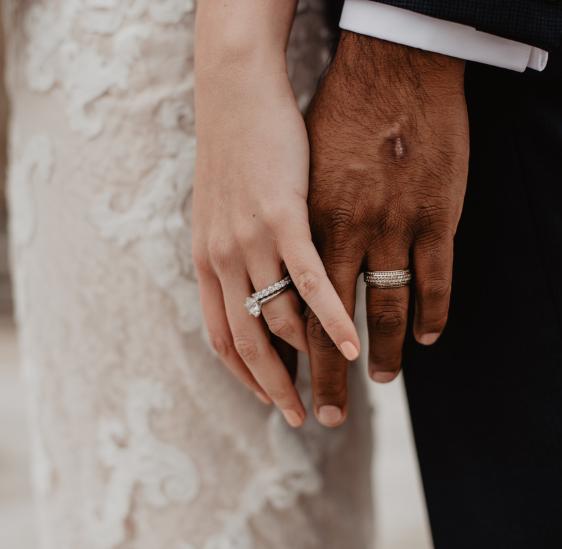 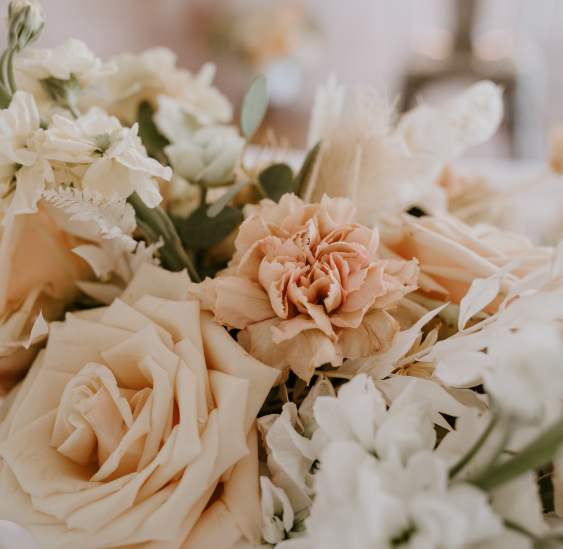 We've faced life's challenges head-on, hand in hand, knowing that together, we are stronger. In moments of uncertainty, we've found solace in each other's embrace, drawing strength from the love that binds us.
WE'VE STOOD 
BY EACH
OTHER'S SIDE
HAPPY
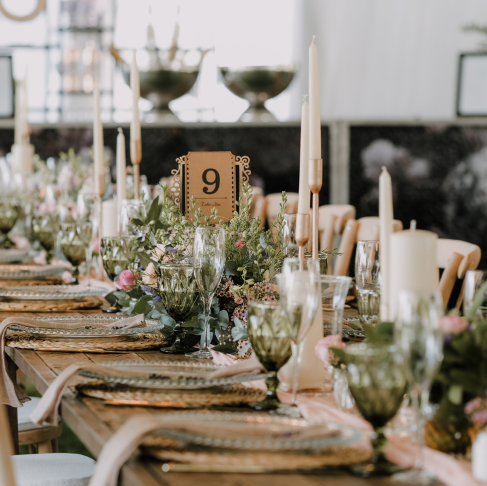 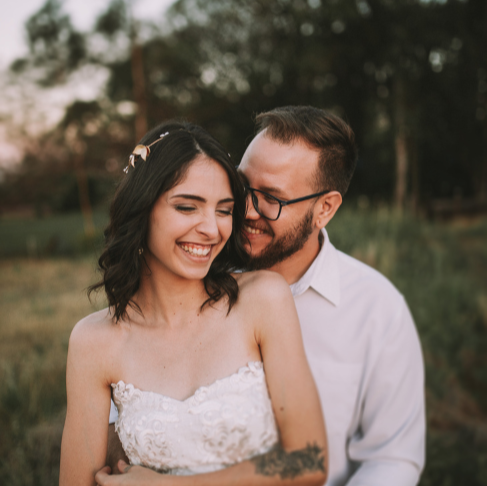 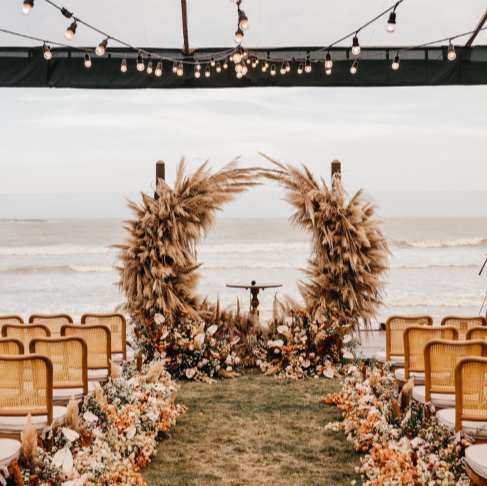 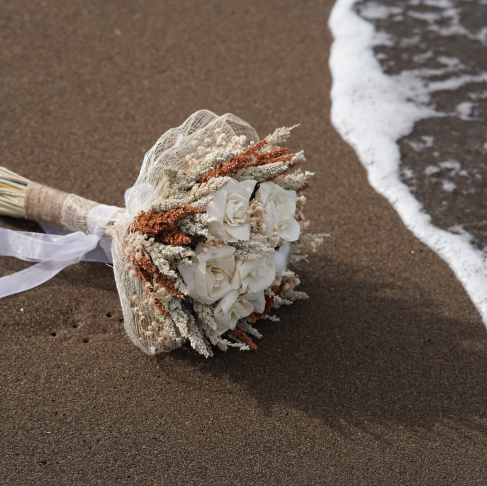 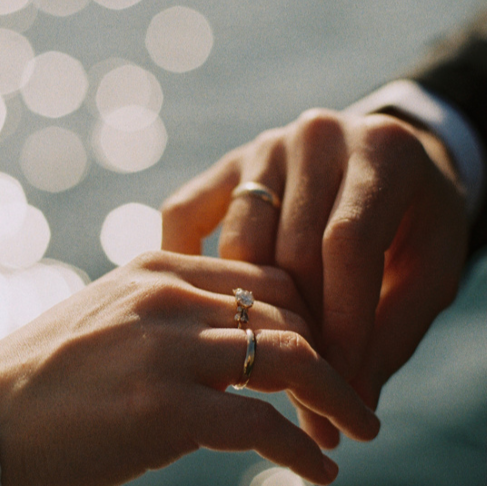 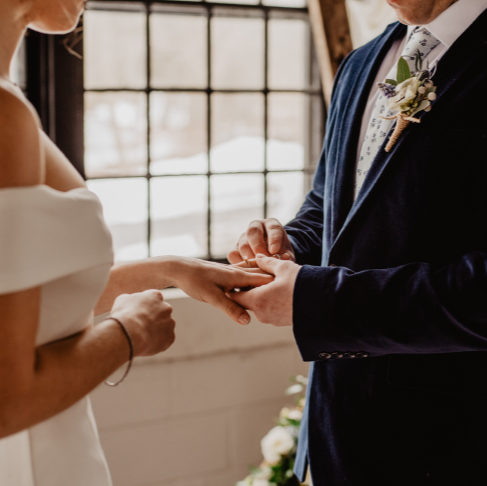 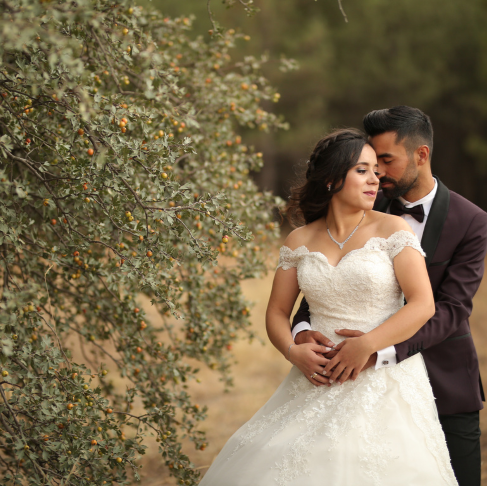 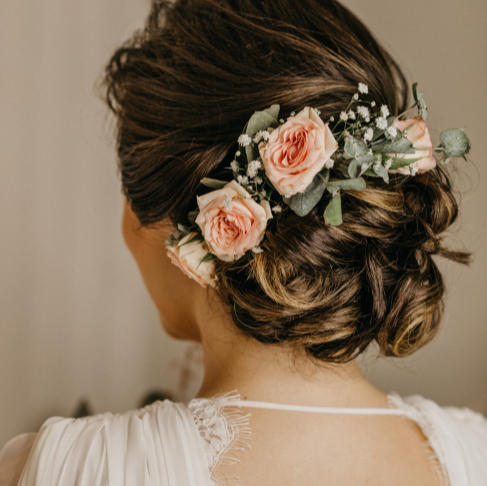 MOMENTS
OUR FIRST
DANCE
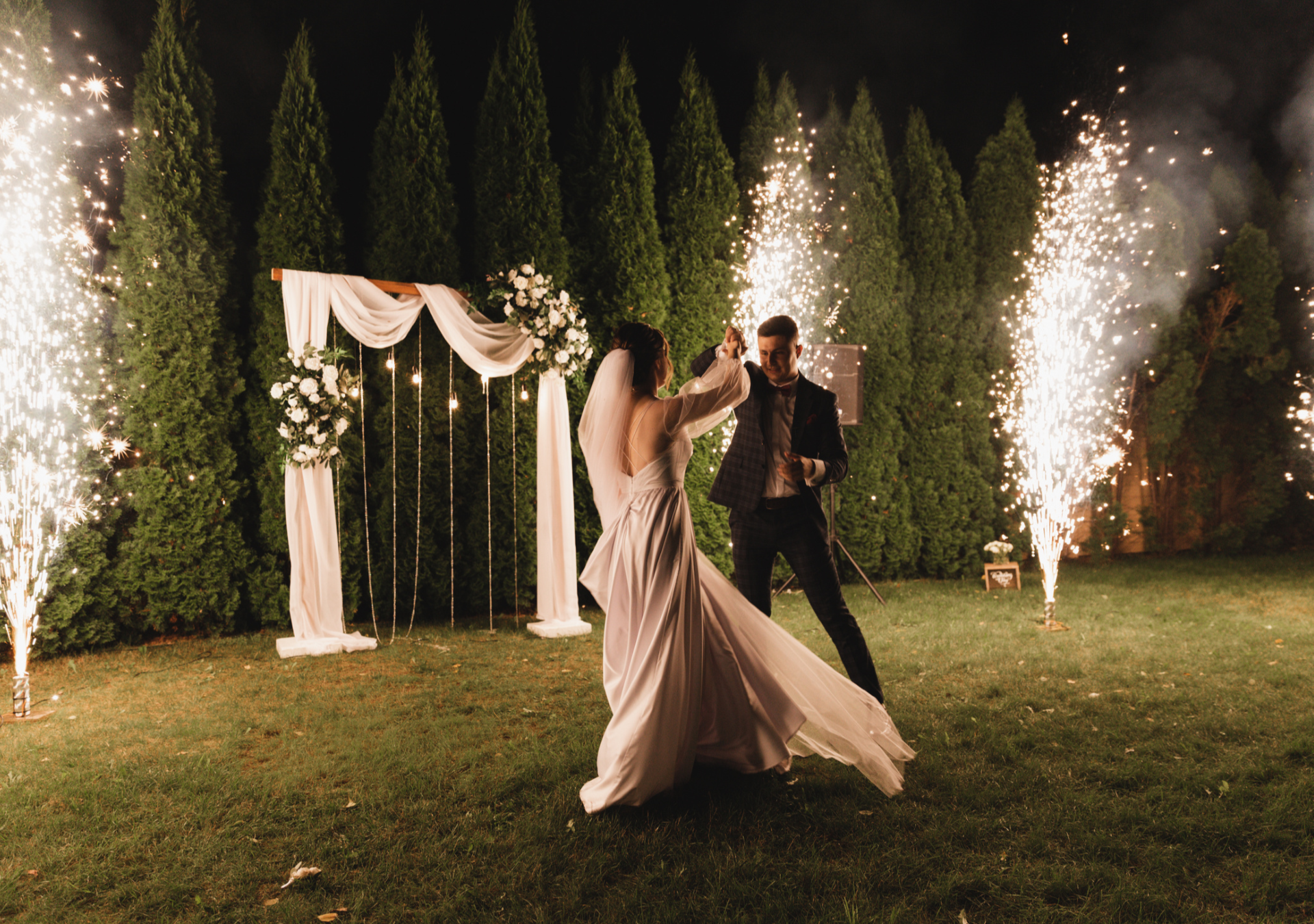 Our first dance was a moment frozen in time, the world fading away as we twirled in each other's arms, lost in the melody of our love.

With every step, we wrote the beginning of our forever, hearts beating in perfect harmony to the rhythm of our shared dreams. In that dance, we discovered the magic of love's embrace, igniting a flame that continues to burn brightly in our hearts.
My Love,
With each passing day, my love for you grows stronger. I promise to cherish and honor you for all eternity, to be your rock in times of storm. With you, I am whole, and I vow to love you forever.
LOVE
LETTERS
IN EVERY MOMENT, I'LL BE YOUR STEADFAST LOVE.
I promise to be your constant companion, your partner in adventure, and your source of strength when the world seems daunting. I promise to hold your hand through life's highs and lows, to stand by your side through every trial and triumph. With you, I've found my forever, and I vow to love you fiercely, passionately, and endlessly, for all the days of my life.
Today, I promise to be your unwavering support, your confidant. I promise to walk beside you through life's twists and turns.
I promise to be your unwavering support, your confidant in times of doubt and your cheerleader in moments of triumph.
TO FOREVER BE YOUR LAUGHTER AND YOUR LIGHT.
On this special day, we stand hand in hand, hearts intertwined, renewing our vow to love, honor, and cherish each other for eternity, reaffirming that our love knows no bounds and our commitment knows no end.
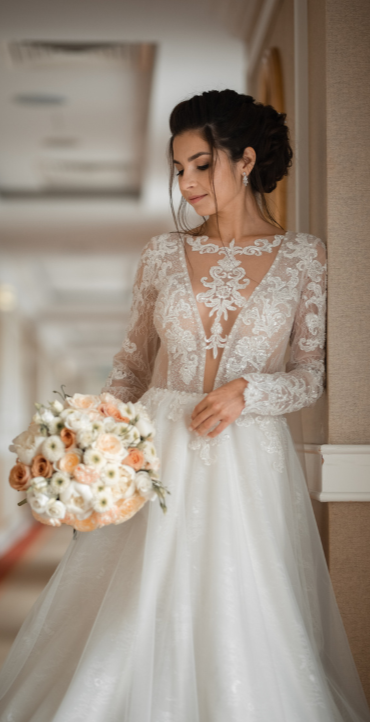 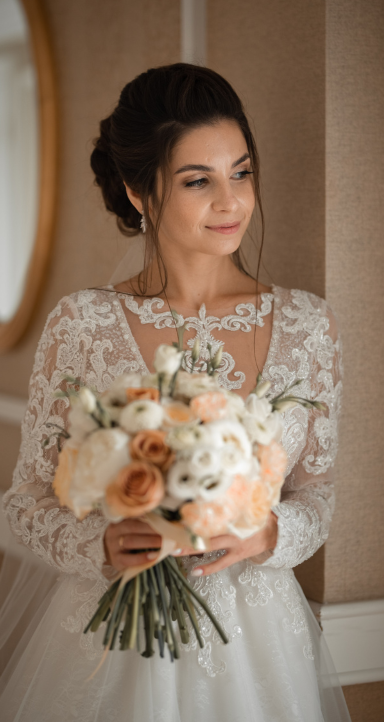 A PROMISE RENEWED
OUR GREAT
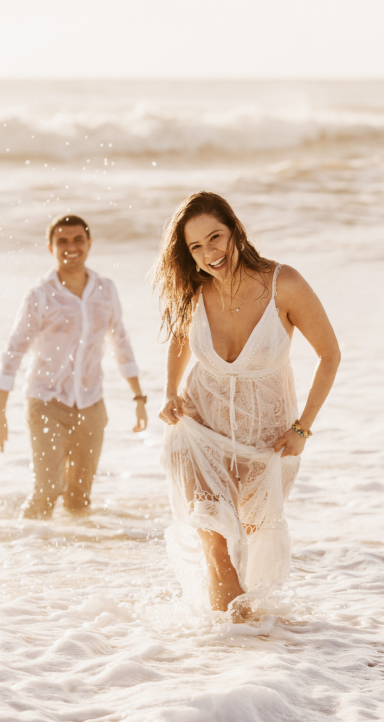 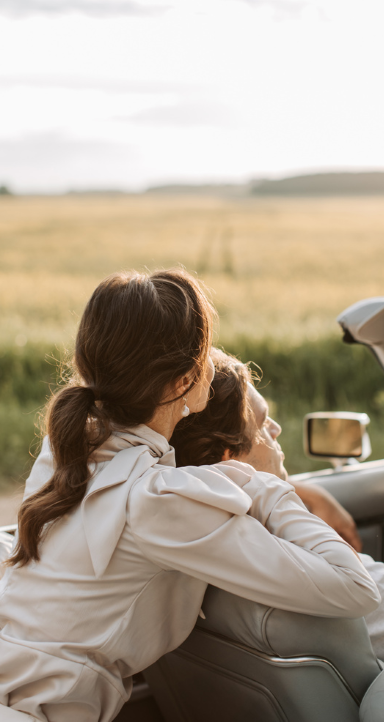 Lorem ipsum dolor sit amet, consectetur adipiscing elit, sed do eiusmod tempor incididunt ut labore et dolore magna aliqua. Ut enim ad minim veniam, quis nostrud exercitation ullamco laboris nisi ut aliquip ex ea commodo consequat.
ADVENTURE
Lorem ipsum dolor sit amet, consectetur adipiscing elit, sed do eiusmod tempor incididunt ut labore et dolore magna aliqua. Ut enim ad minim veniam, quis nostrud exercitation ullamco laboris nisi ut aliquip ex ea commodo consequat.
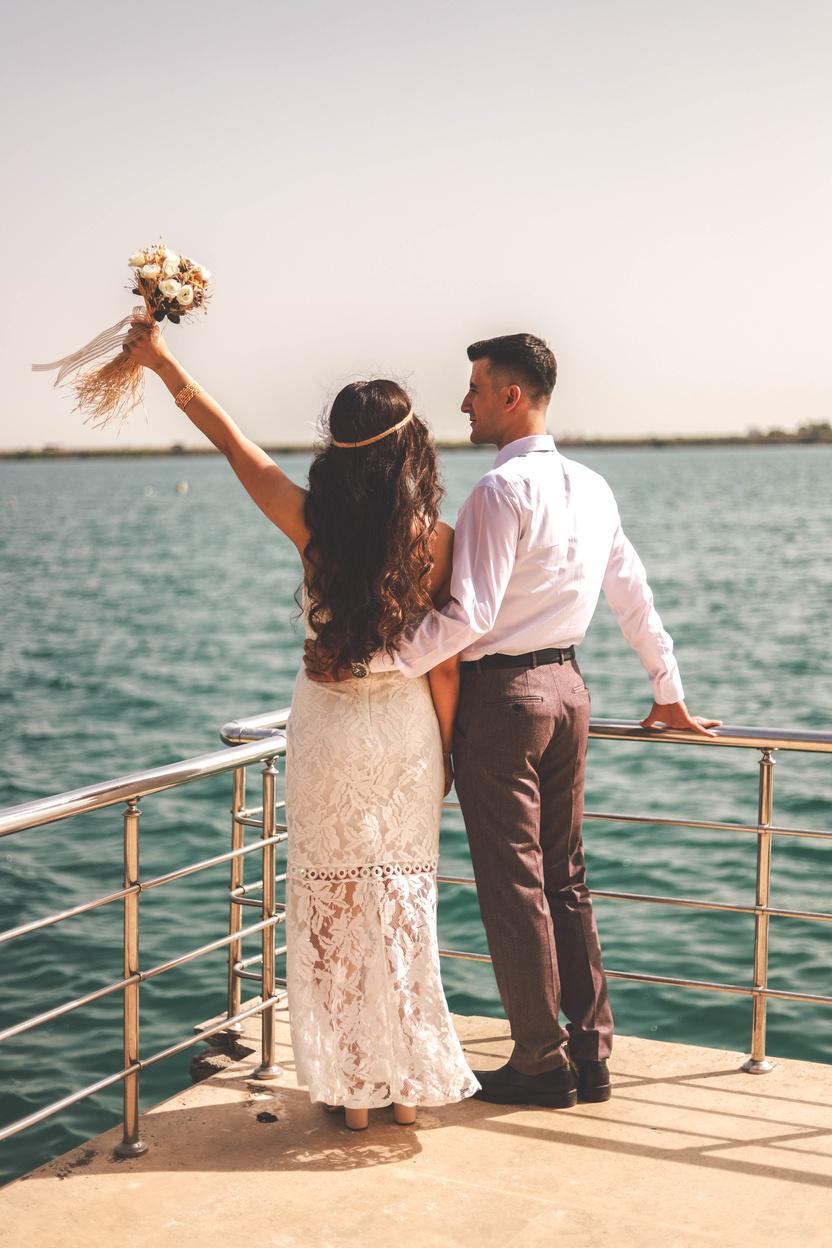 GRATITUDE
Lorem ipsum dolor sit amet, consectetur adipiscing elit, sed do eiusmod tempor incididunt ut  et dolore magna aliqua. Ut enim ad minim veniam, quis nostrud.
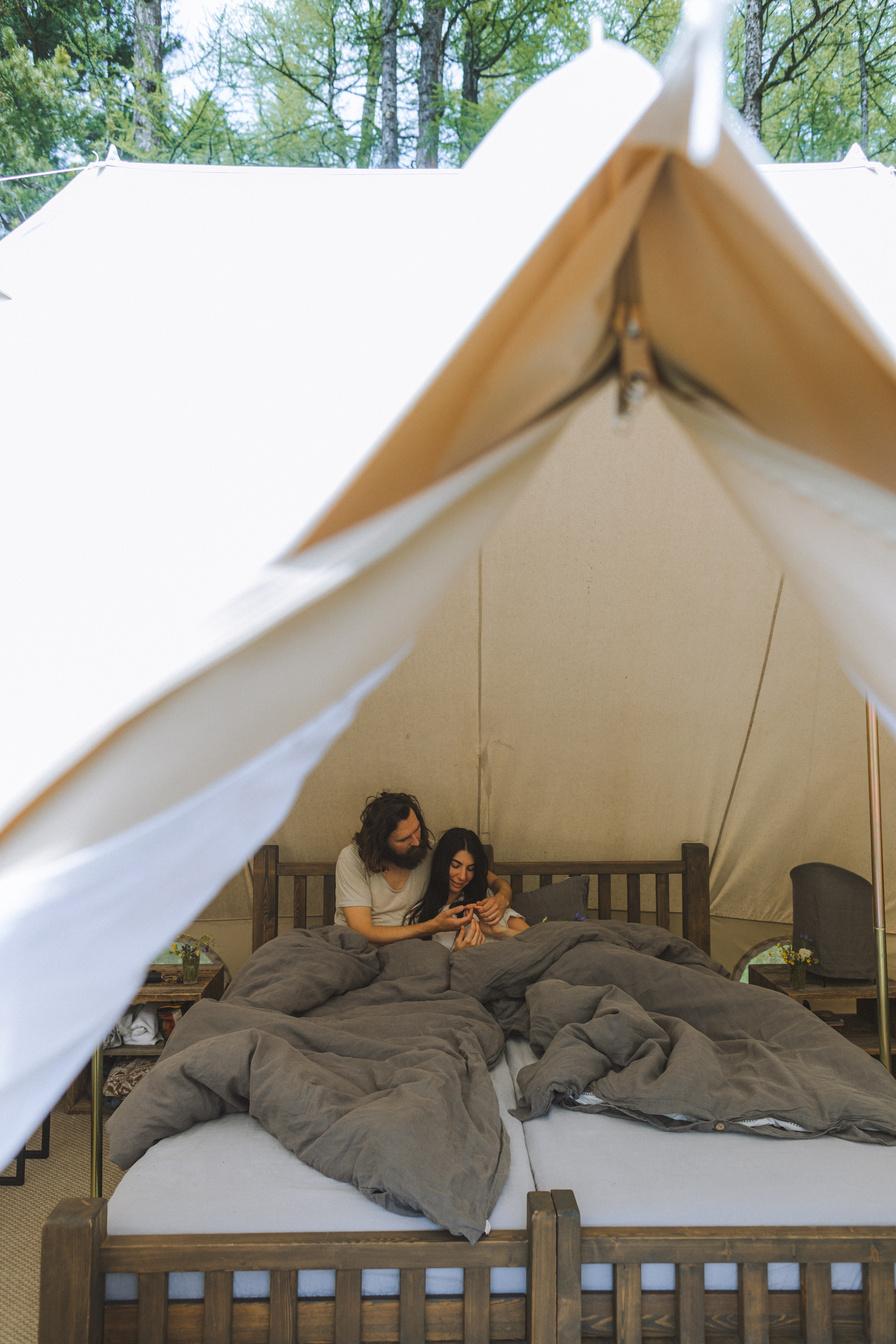 APPRECIATION
Lorem ipsum dolor sit amet, consectetur adipiscing elit, sed do eiusmod tempor incididunt ut labore et dolore magna aliqua. Ut enim ad minim veniam, quis nostrud exercitation ullamco laboris nisi ut aliquip ex ea commodo consequat. Duis aute irure dolor in reprehenderit in voluptate velit esse cillum dolore eu fugiat nulla pariatur.
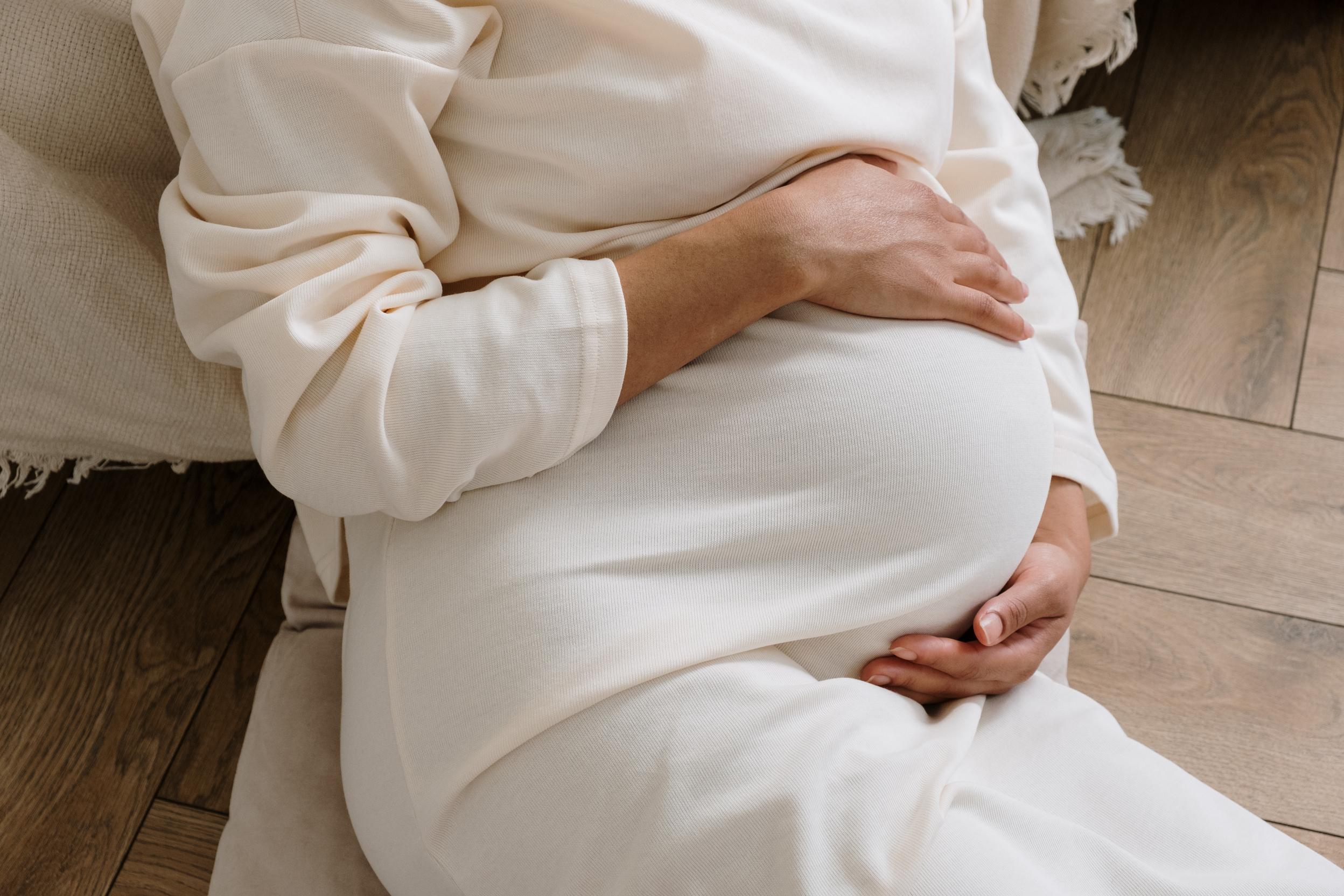 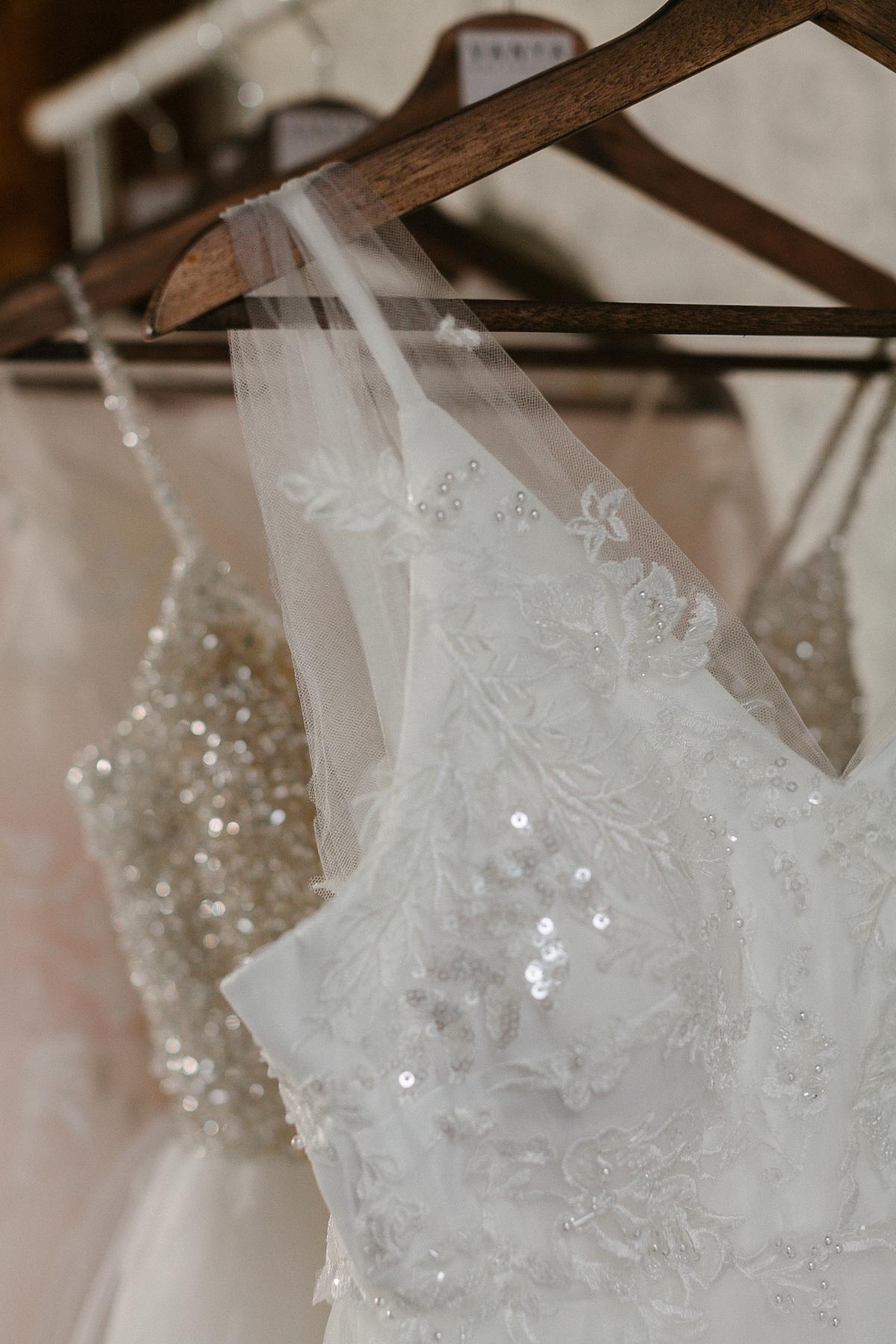 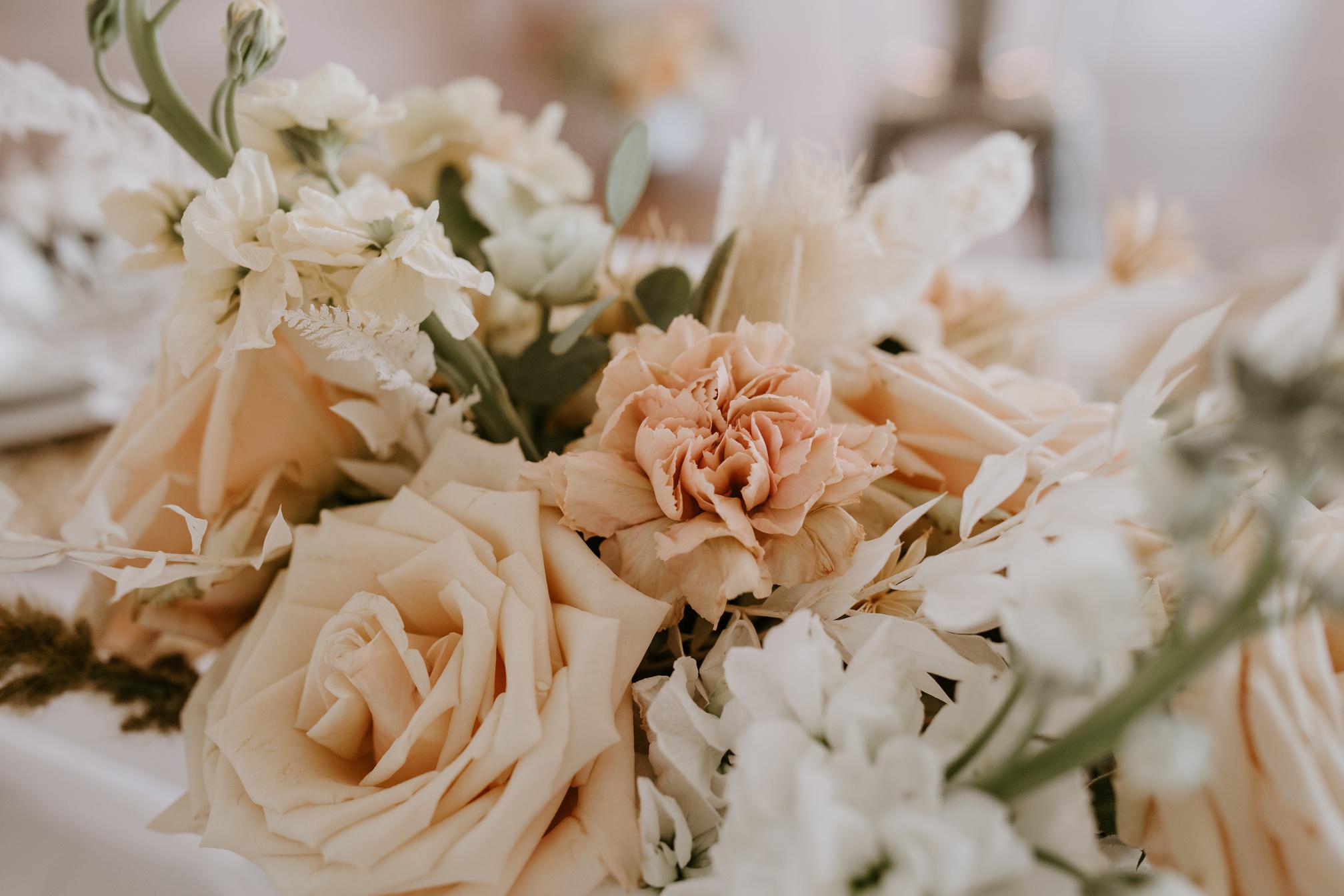 2016
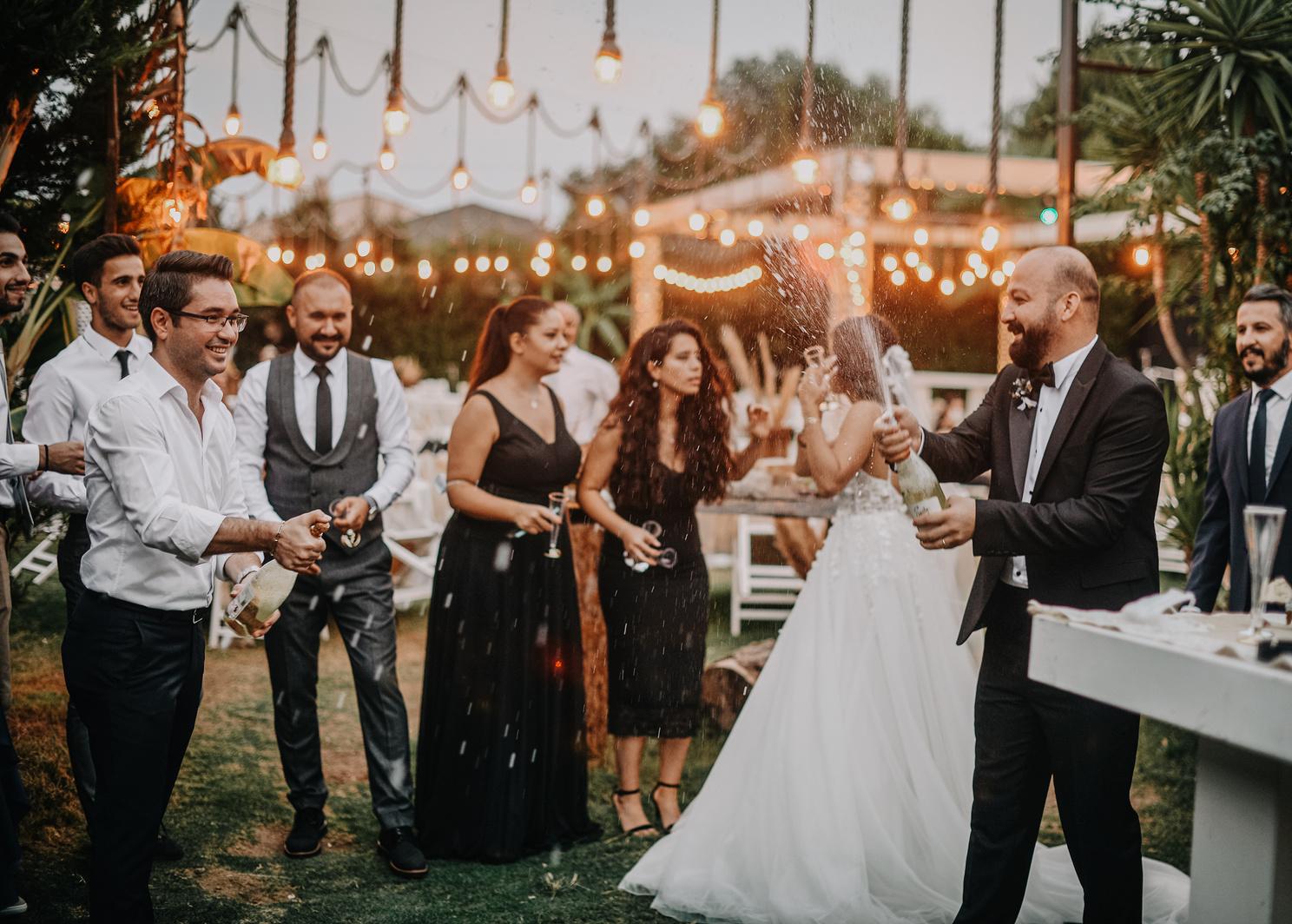 TIMELINE
Lorem ipsum dolor sit amet, adipiscing elit. Cras erat nibh, sollicitudin mattis quis.
2014
Lorem ipsum dolor sit amet,  adipiscing elit. Cras erat nibh, sollicitudin mattis quis.
2018
Lorem ipsum dolor sit amet, adipiscing elit. Cras erat nibh, sollicitudin mattis quis.
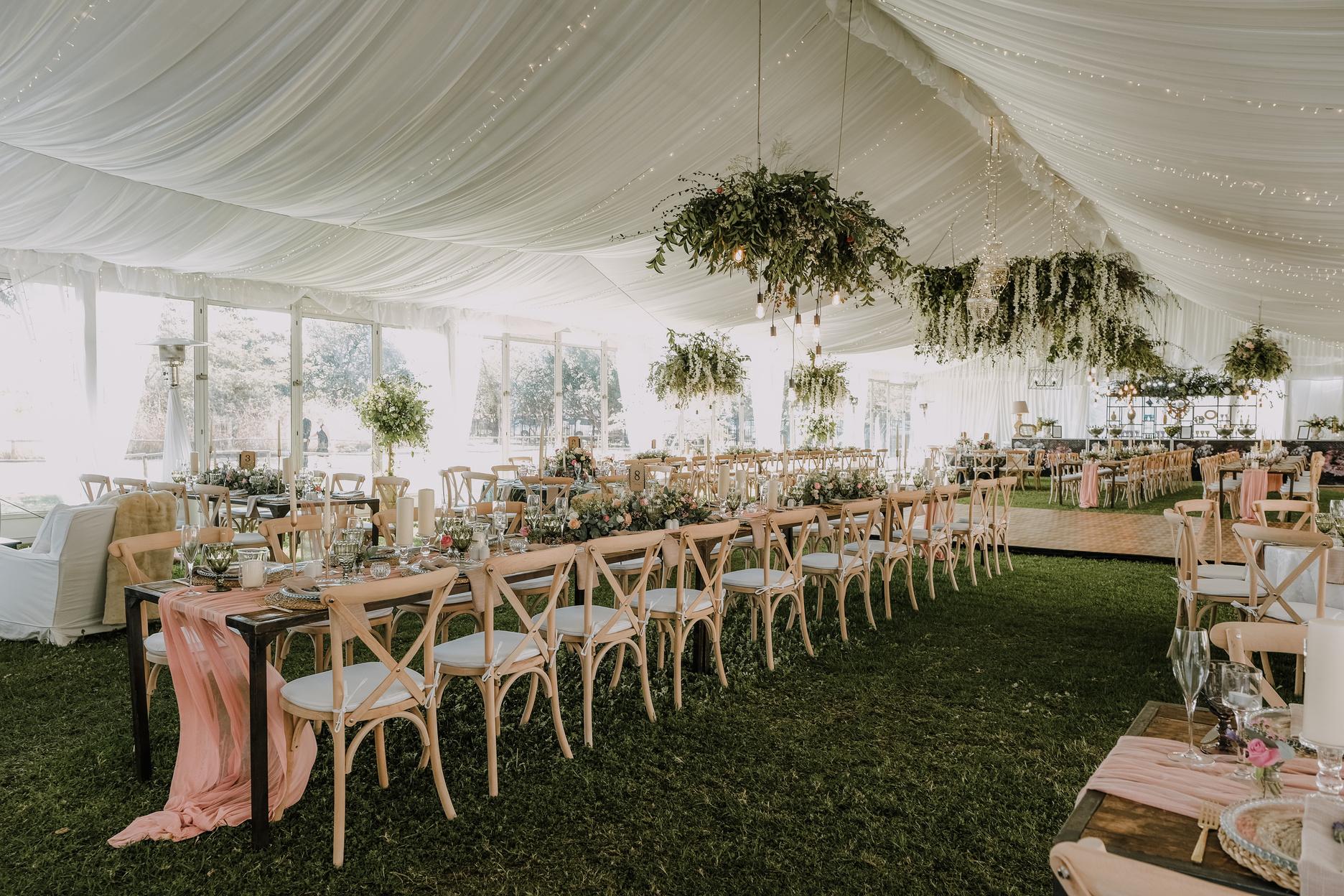 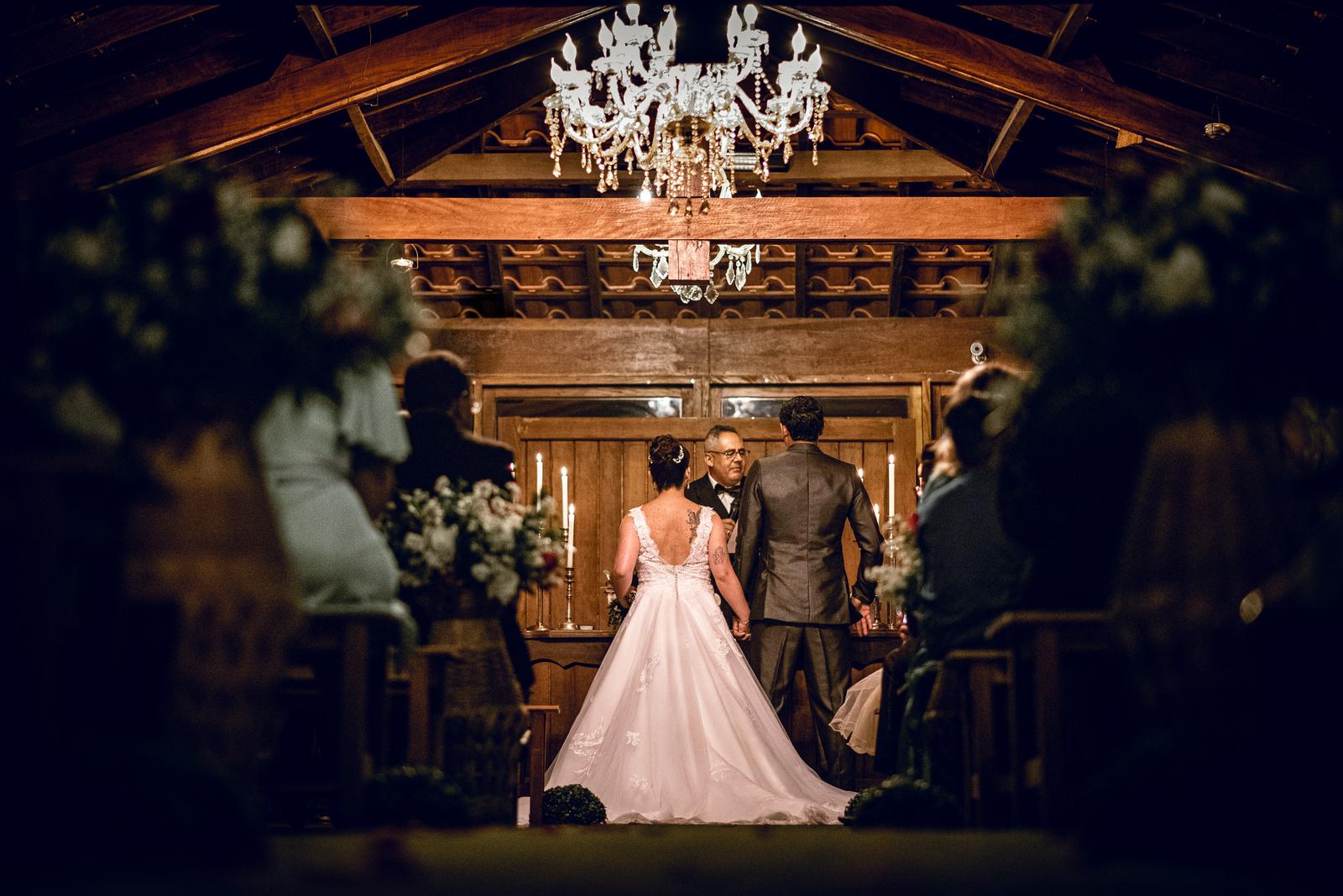 Lorem ipsum dolor sit amet, consectetur adipiscing elit. Cras erat nibh, sollicitudin vitae mattis quis, interdum sit amet lorem. Lorem ipsum dolor sit amet, consectetur adipiscing elit. Cras erat nibh, sollicitudin vitae mattis quis, interdum sit amet. Vestibulum ac est gravida, suscipit lacus ac, aliqua.
THANK YOU!
With hearts full of gratitude, we extend our sincerest thanks to all who have joined us in celebrating this special milestone. Your presence, love, and support have made this day truly unforgettable. From the bottom of our hearts, thank you for being a part of our journey and for filling our lives with joy and warmth. We are deeply touched by your kindness and generosity, and we look forward to sharing many more happy moments together in the years to come. With love and appreciation,
SOFIA & RICHARD
CLOSING
THOUGHTS
As we bring our anniversary celebration to a close, we carry with us the warmth of cherished memories, the glow of enduring love, and the promise of many more beautiful moments ahead. Together, we've laughed, we've loved, and we've created a tapestry of shared experiences that will forever adorn the fabric of our lives.
Let us embrace the future with open hearts knowing that our love will continue to guide us through whatever adventures lie ahead. We say goodbye to this celebration, but not to the love that binds us together. Here's to many more years of happiness, laughter, and love. Until we meet again, may our hearts remain forever intertwined."
RESOURCE PAGE
Use these design resources in your Canva Presentation.
Fonts
Design Elements
This presentation template
uses the following free fonts:
TITLES:
PLAYFAIR DISPLAY

HEADERS:
PLAYFAIR DISPLAY

BODY COPY:
 MONTSERRAT
You can find these fonts online too.
Colors
#BBAF67
#EFA084
#EEF0DF
#F4DFD0
DON'T FORGET TO DELETE THIS PAGE BEFORE PRESENTING.
CREDITS
This presentation template is free for everyone to use thanks to the following:
for the presentation template
Pexels, Pixabay
for the photos
HAPPY DESIGNING!